Taxonomy of Lesson-plan Preparation (TLP)

J. Dusteen Knotts, Western Kentucky University
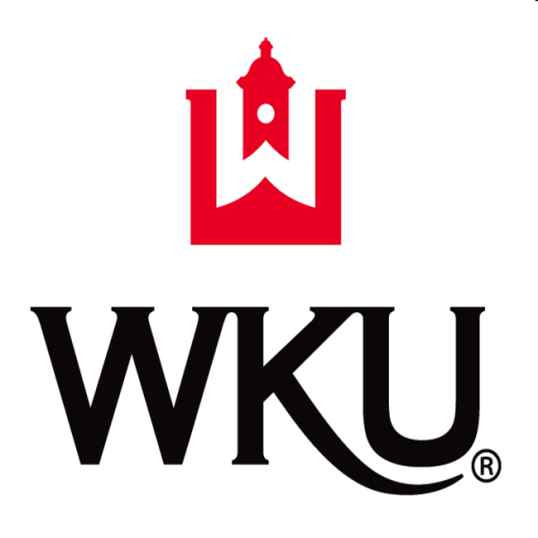